STOCKTON BOULEVARD COMPLETE STREETS PROJECT
Project Status Presentation for Sacramento County Bicycle Advisory Committee

March 20th, 2024
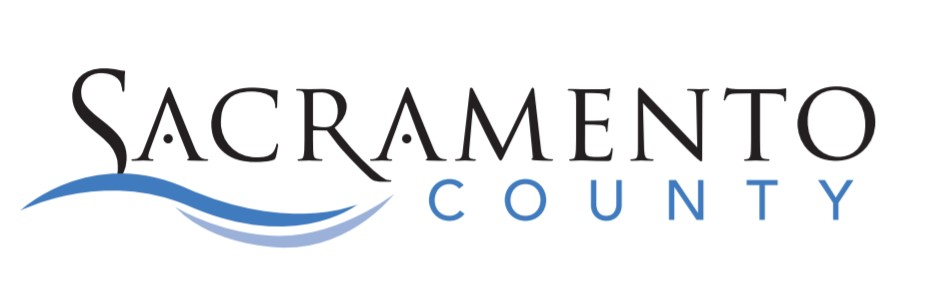 CAMERON SHEW, P.E., T.E.
PRINCIPAL CIVIL ENGINEER
shewc@saccounty.gov
1
916.875.5940
AGENDA
1  /  PROJECT OVERVIEW


2  /  PROJECT ALTERNATIVES


3  /  PROJECT STATUS
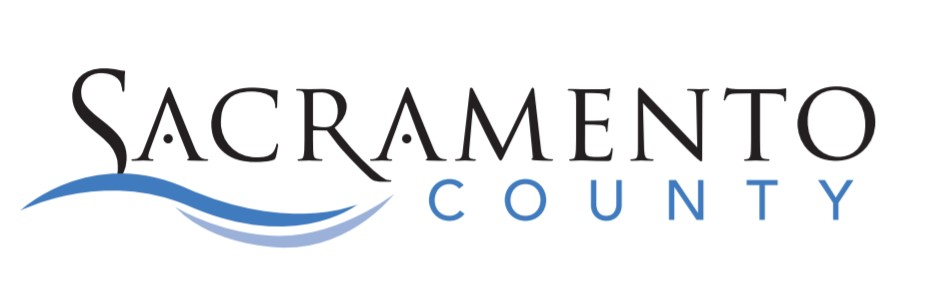 PROJECT OVERVIEW
3
STOCKTON BOULEVARD TODAY
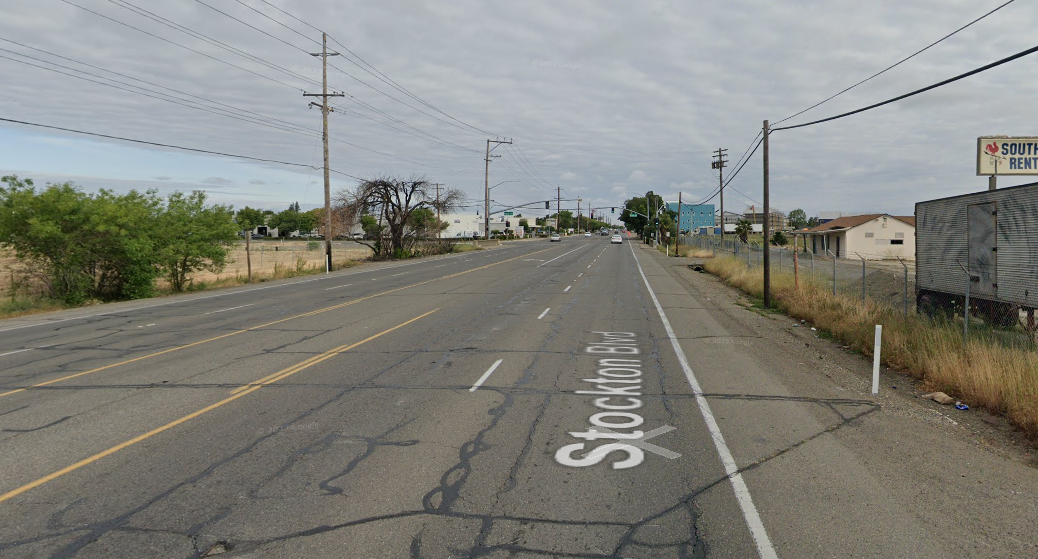 Stockton Blvd, North of Fleming Ave
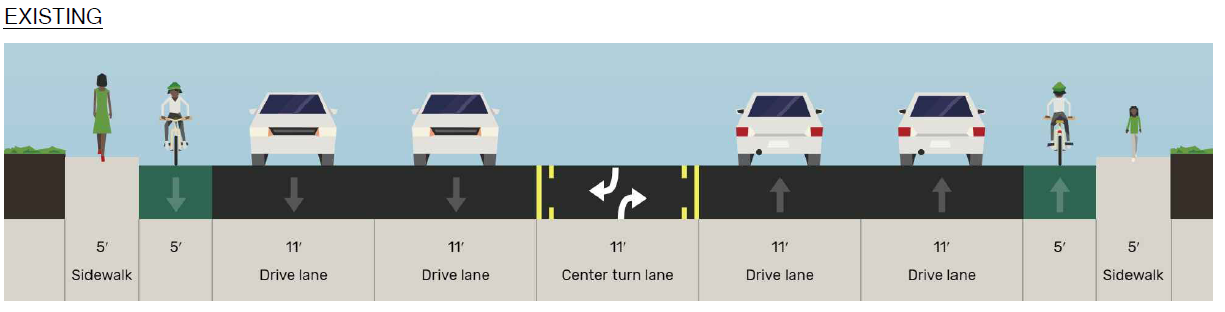 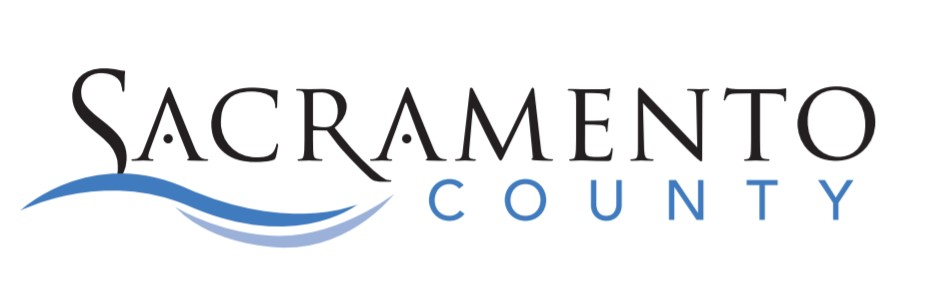 4
STOCKTON BOULEVARD COMPLETE STREETS PROJECT - MARCH 20, 2024
[Speaker Notes: Four-lane roadway
Class II (striped) bike lanes
Fragmented sidewalk network
Bus route (Line 68)
Connects residential neighborhoods to the City of Sacramento to the north
Many community destinations (parks, schools)]
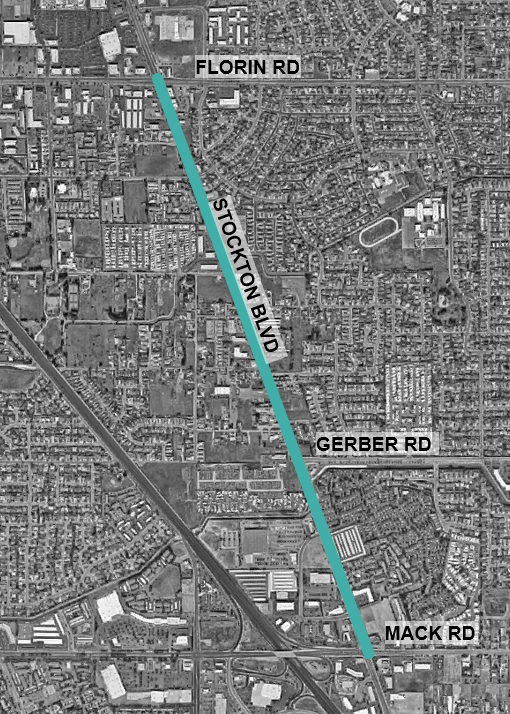 STOCKTON BOULEVARD TODAY
Existing traffic operations are generally acceptable1 at signalized intersections along the corridor.
The County's 2030 General Plan classifies Stockton Boulevard between 65th Street Expressway and Mack Road as a 6-lane thoroughfare. 
This project may require an amendment to the General Plan to reduce the number of lanes along the corridor from six to four.
1 All intersections operate within County thresholds for urban areas.
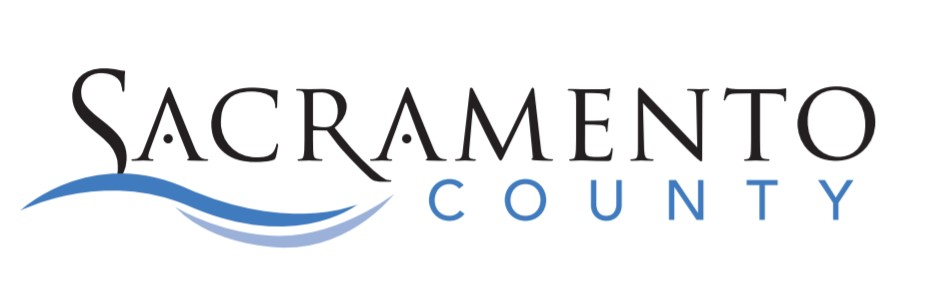 5
STOCKTON BOULEVARD COMPLETE STREETS PROJECT - MARCH 20, 2024
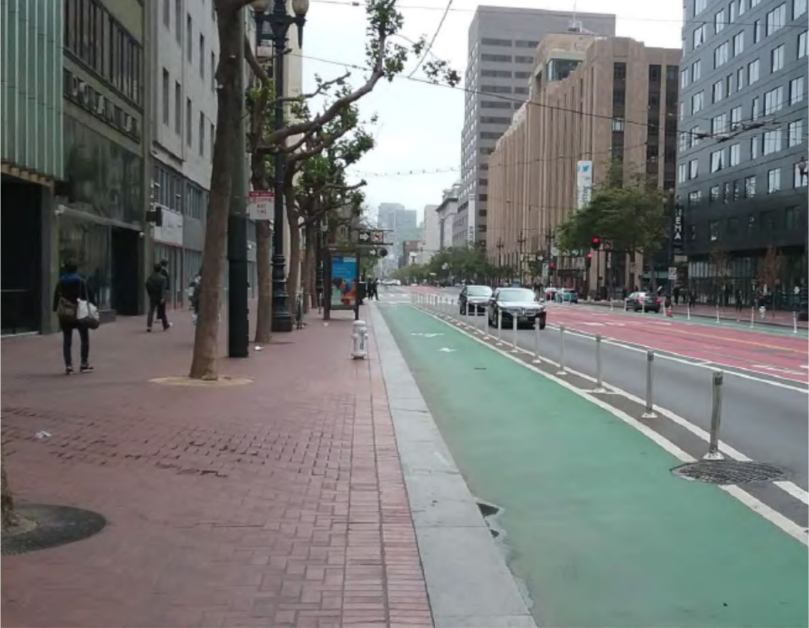 PROJECT FOCUS
Evaluating feasibility of:
Installing directional Class IV (separated) bikeways on both sides of the roadway
OR
Installing a two-way Class IV bikeway on one side of the roadway.
Both options include sidewalk infill and signal for pedestrian crossings.
Separated Bikeway in San Francisco (Source: Design Information Bulleten 89-01, 2018)
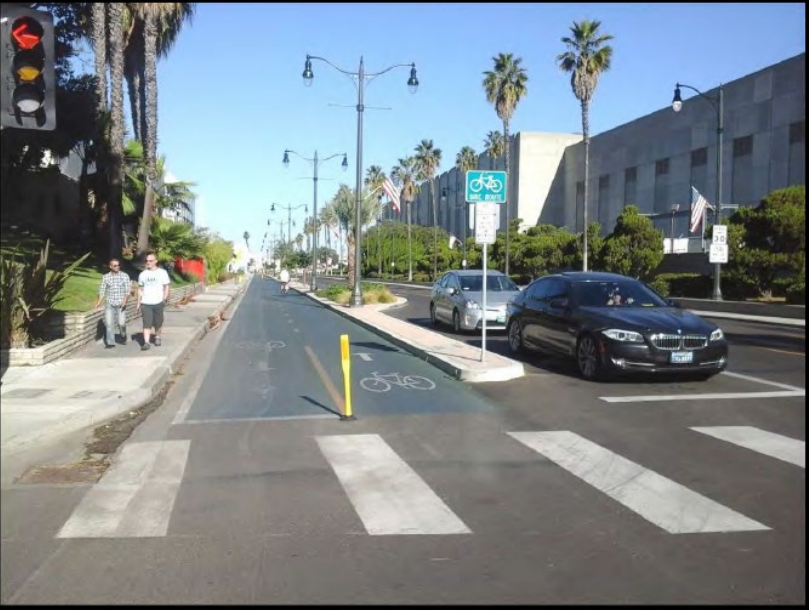 Two-Way Separated Bikeway in Redondo Beach (Source: Design Information Bulleten 89-01, 2018)
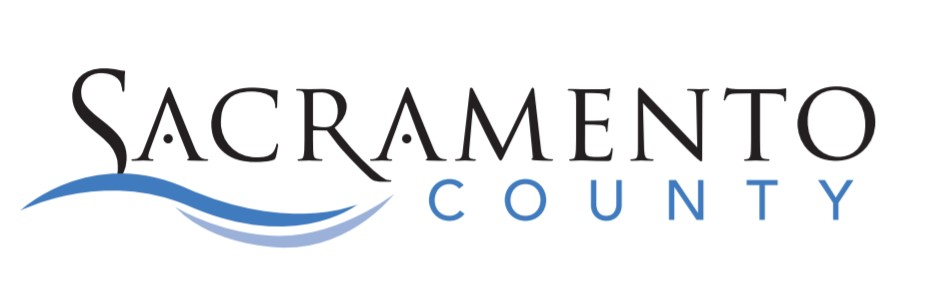 6
STOCKTON BOULEVARD COMPLETE STREETS PROJECT - MARCH 20, 2024
[Speaker Notes: Sacramento County is currently conducting a Feasibility Study to evaluate options for improving pedestrian and cycling conditions on Stockton Boulevard.]
GOALS AND OBJECTIVES
1. Promote a mode shift to active transportation.

2. Improve access to community resources.

3. Create safer conditions through connected facilities for pedestrians and cyclists along the entire corridor.
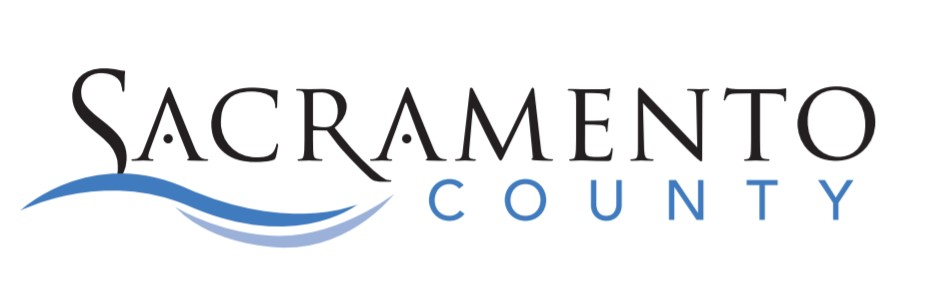 7
STOCKTON BOULEVARD COMPLETE STREETS PROJECT - MARCH 20, 2024
[Speaker Notes: Provide lower-stress, safer facilities along Stockton Boulevard from Florin Road to Mack Road/Elsie Avenue.
Close existing gaps in cycling network.
Fill sidewalk gaps; add ADA curb ramps; signal for pedestrian crossings.
Improve accessibility to transit facilities.

Stockton Blvd connects residential neighborhoods to employment and services in the City of Sacramento.
Woody Hampton Park, Jack N. Sheldon Park, Rutter Park, Peoples Supermarket, and local schools are key destinations along the corridor.
Reduce multimodal conflicts through separated facilities
21 cyclist-involved crashes on the corridor (2015-2019)
27 pedestrian involved crashes on the corridor (2015-2019)
Focus on addressing common causes, such as pedestrian violations and wrong-way riding.
Align with Caltrans all ages and abilities guidelines for a safe and connected facility.]
FUTURE PROJECT CONDITIONS
8
DESIGN ALTERNATIVES
ALTERNATIVE 1: ONE-WAY CLASS IV CYCLE TRACKS
Preliminary cost estimate: $15.9 million
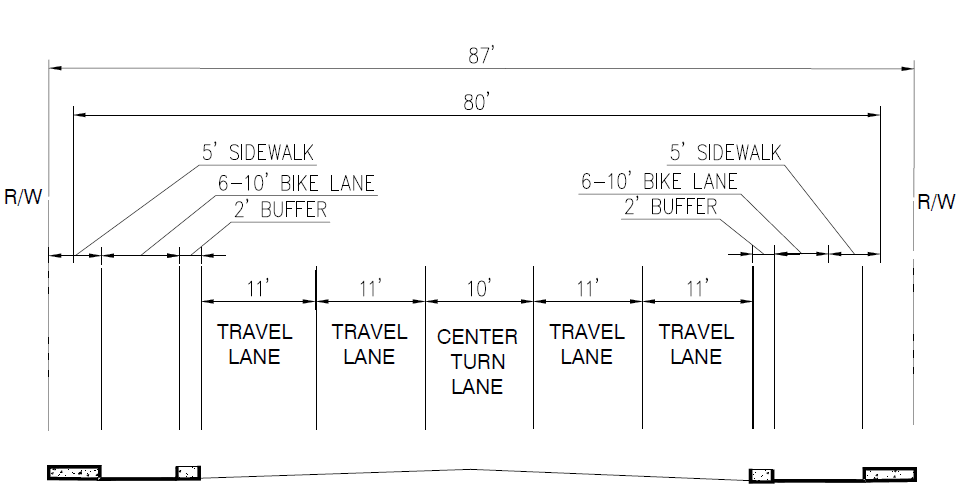 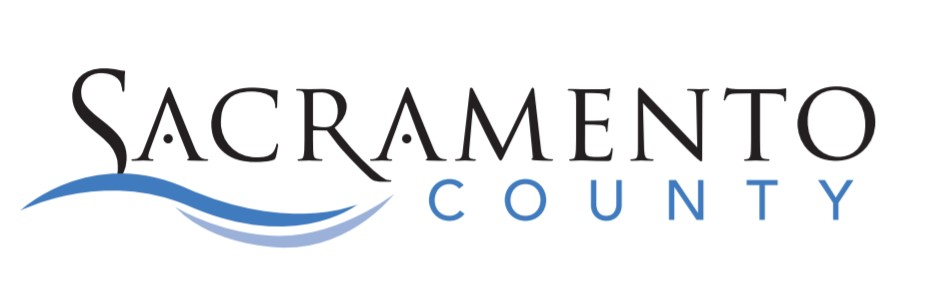 9
STOCKTON BOULEVARD COMPLETE STREETS PROJECT - MARCH 20, 2024
[Speaker Notes: 6 to 10 feet wide one-way Class IV protected bike lanes on both sides of the roadway.
Two 11-foot travel lanes in each direction.
10 to 11-foot center two-way-left-turn lane.
Sidewalk infill to close gaps in the pedestrian network.
Improvements to ADA curb ramps at intersections.
Physical separation of bike lanes from adjacent travel lanes using a raised median
Bicycle boxes at intersections to facilitate safer two-stage left turns
Bicycle detection systems and ADA curb ramp enhancements at intersections]
DESIGN ALTERNATIVES
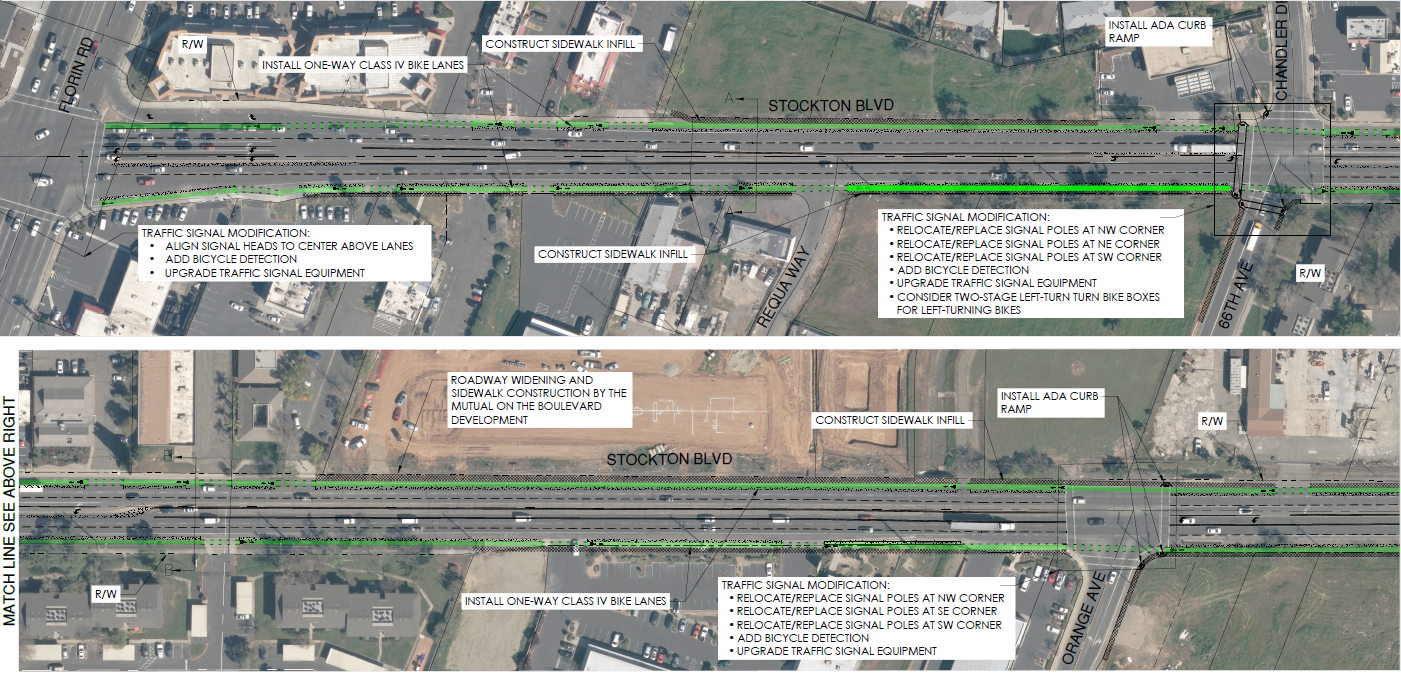 ALTERNATIVE 1: ONE-WAY CLASS IV CYCLE TRACKS
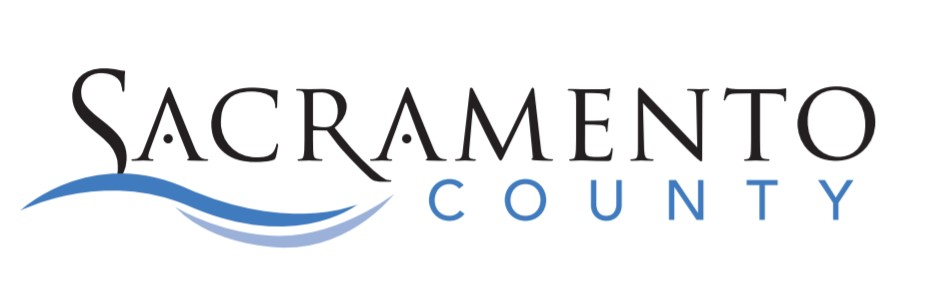 10
STOCKTON BOULEVARD COMPLETE STREETS PROJECT - MARCH 20, 2024
DESIGN ALTERNATIVES
ALTERNATIVE 2: TWO-WAY CLASS IV CYCLE TRACK
Preliminary cost estimate: $15.4 million
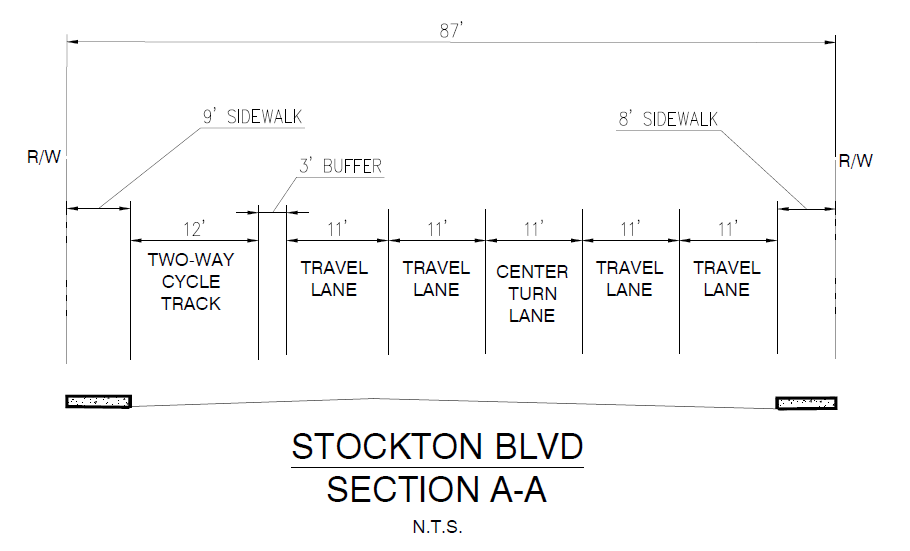 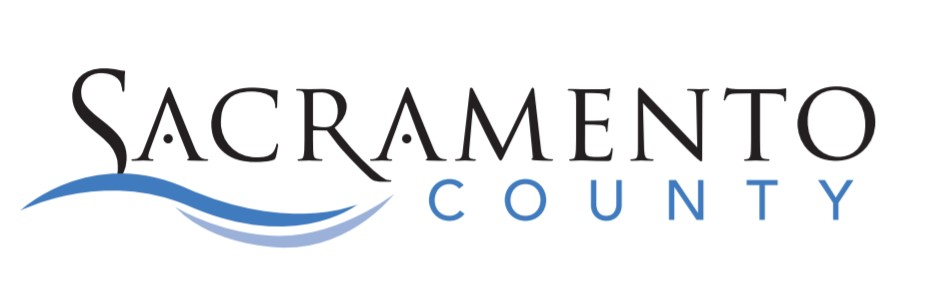 11
STOCKTON BOULEVARD COMPLETE STREETS PROJECT - MARCH 20, 2024
DESIGN ALTERNATIVES
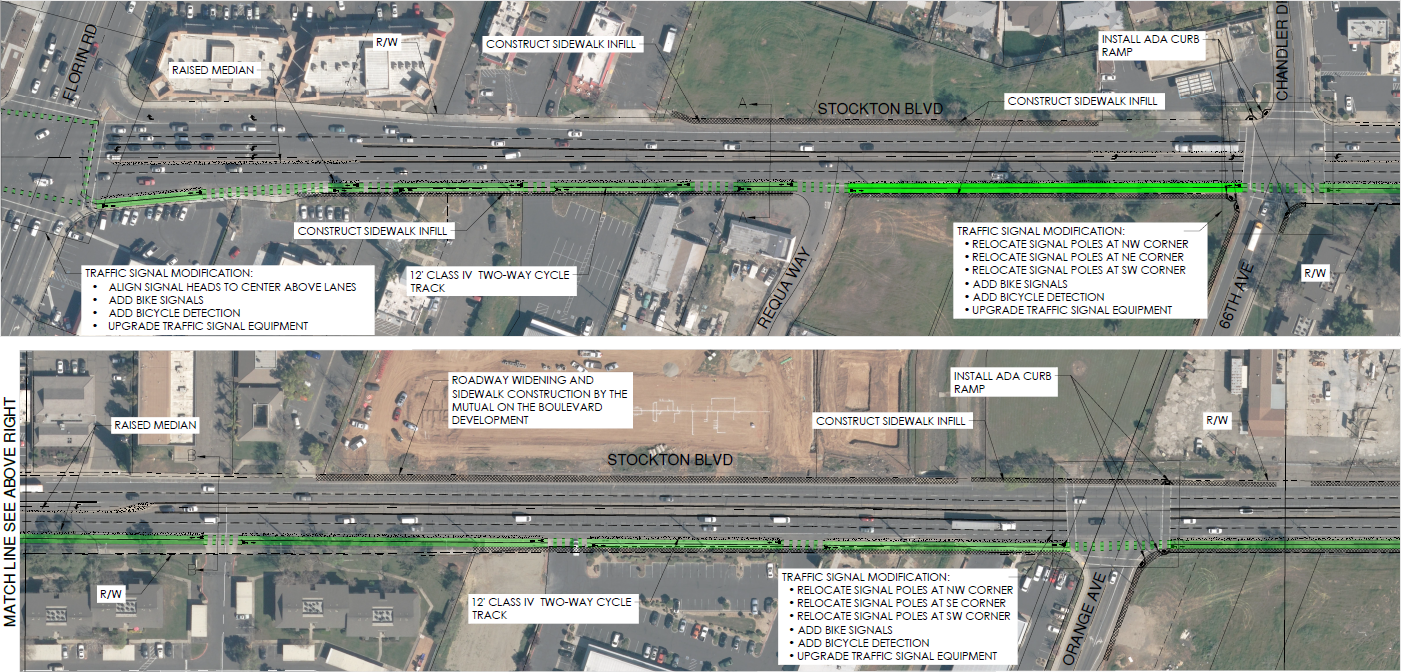 ALTERNATIVE 2: TWO-WAY CLASS IV CYCLE TRACK
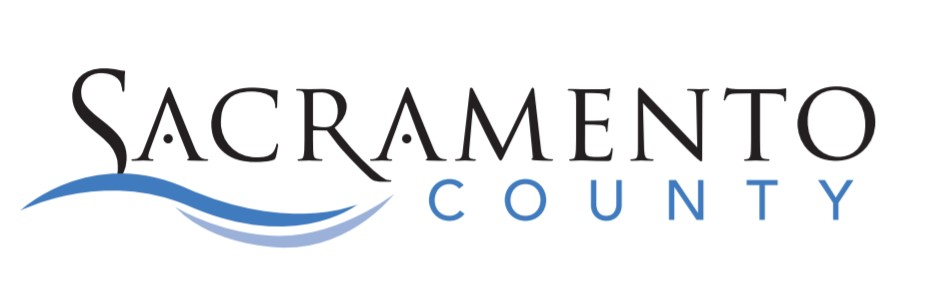 12
STOCKTON BOULEVARD COMPLETE STREETS PROJECT - MARCH 20, 2024
DESIGN ALTERNATIVES
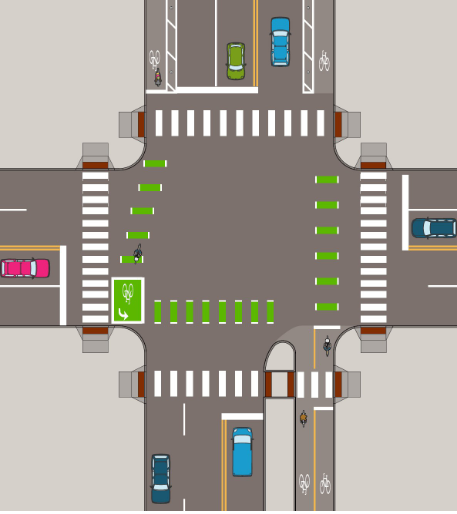 Alternative 2 needs to consider how to transition between one-way and two-way facilities at end of project area.
Cyclists travelling against traffic (contra-flow) need to cross the road, challenging traffic norms
Design needs to make it easy for cyclists to know where to go, and communicate clear right of way priority for all users
Source: Minneapolis DOT
ALTERNATIVE 2: TRANSITION AT PROJECT EXTENTS
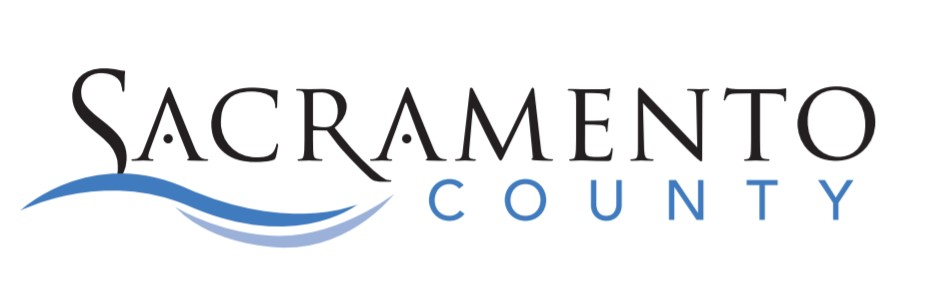 13
STOCKTON BOULEVARD COMPLETE STREETS PROJECT - MARCH 20, 2024
COMPARISON OF ALTERNATIVES
AASHTO Guide for the Development of Bike Facilities, Fourth Edition; The FHWA Bikeway Selection Guide, 2019; Department for Transport Cycle Infrastructure Design, 2020; NACTO Urban Bikeway Design Guide, Second Edition
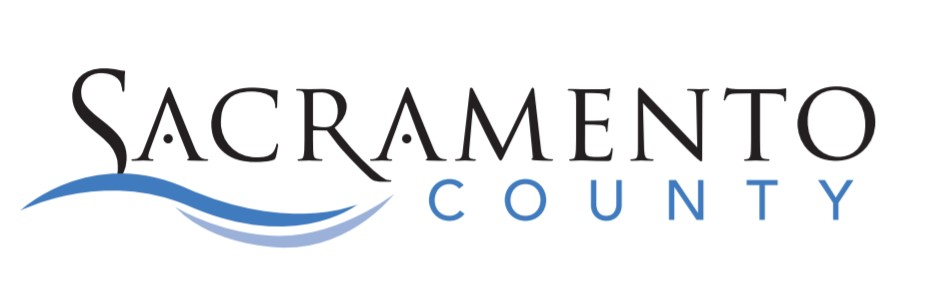 14
STOCKTON BOULEVARD COMPLETE STREETS PROJECT - MARCH 20, 2024
PROJECT STATUS
15
PROJECT STATUS
DECEMBER 2023:
Existing conditions assessment (complete)
JANUARY - FEBRUARY 2024:
Develop Conceptual Alternatives
Alternative 1: Directional Class IV (separated) bikeways on both sides of the roadway
Alternative 2: Two-way Class IV bikeway on one side of the roadway
Evaluate Conceptual Alternatives
MARCH 2024:
SacBAC and DAC presentations
April 2024:
Final Feasibility Report
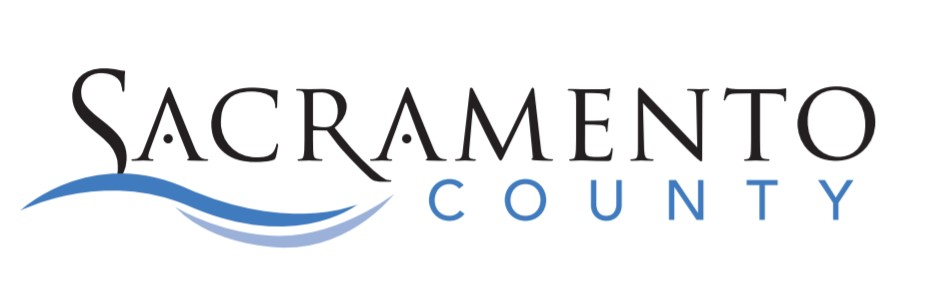 16
STOCKTON BOULEVARD COMPLETE STREETS PROJECT - MARCH 20, 2024
THANK YOU
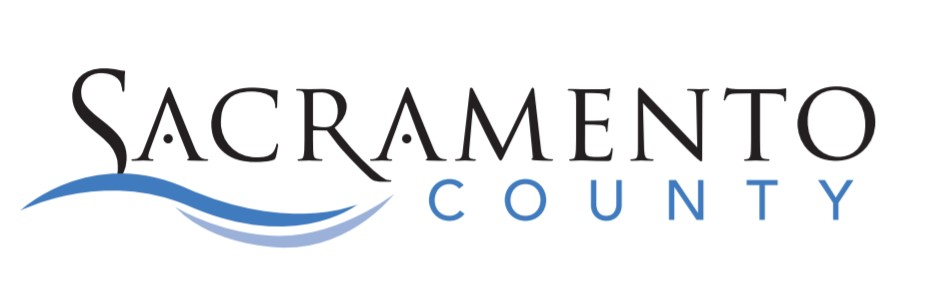 CAMERON SHEW, P.E., T.E.
PRINCIPAL CIVIL ENGINEER
shewc@saccounty.gov
17
916.875.5940
APPENDIX: EXISTING TRAFFIC OPERATIONS
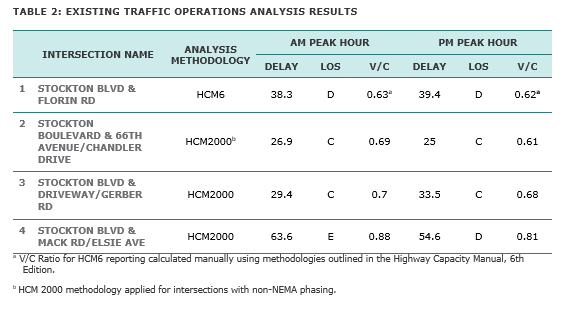 18
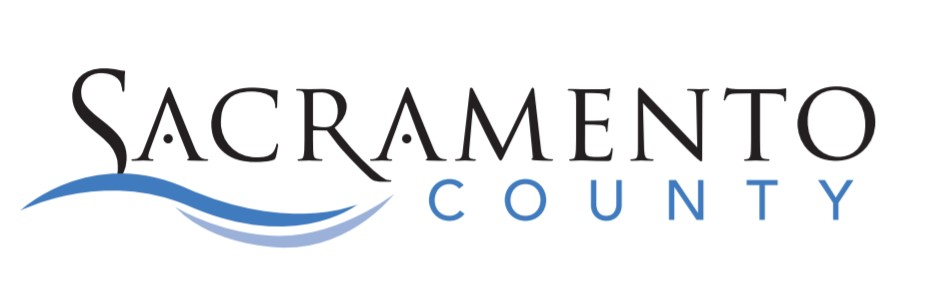 STOCKTON BOULEVARD COMPLETE STREETS PROJECT - MARCH 20, 2024
APPENDIX: CYCLIST INVOLVED CRASHES
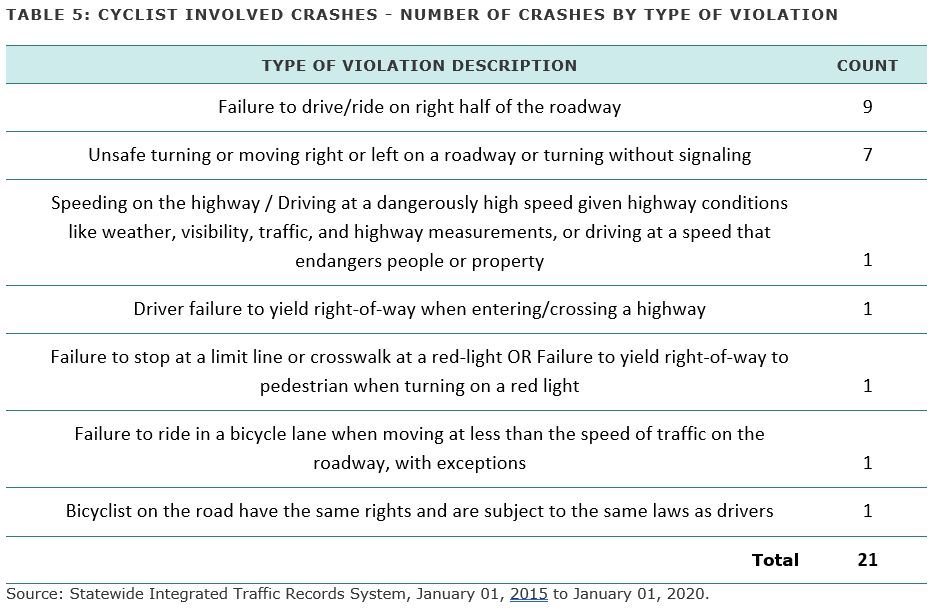 19
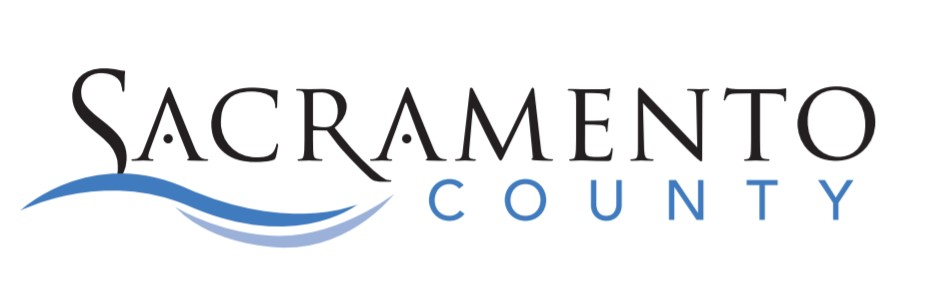 STOCKTON BOULEVARD COMPLETE STREETS PROJECT - MARCH 20, 2024
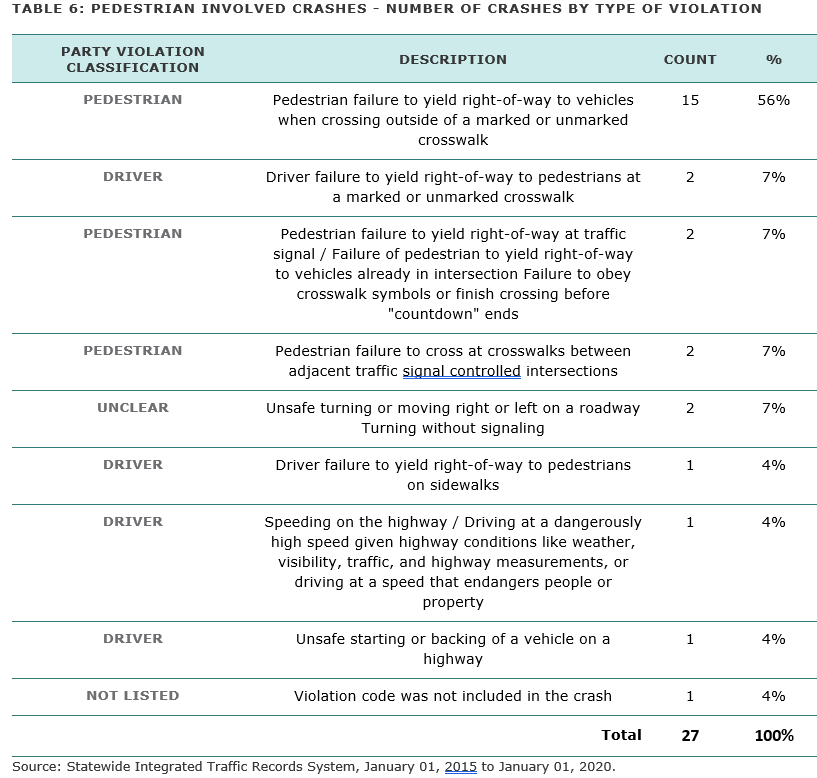 APPENDIX: PEDESTRIAN INVOLVED CRASHES
20
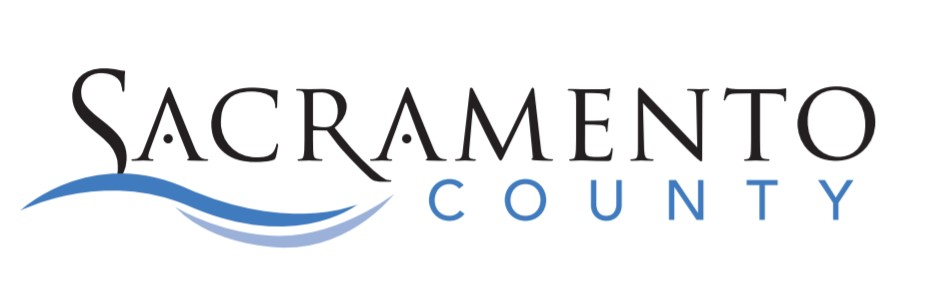 STOCKTON BOULEVARD COMPLETE STREETS PROJECT - MARCH 20, 2024